Figure 1 Results of the simulation concerning the genetic typing of a heterozygous individual bearing alleles A and B. ...
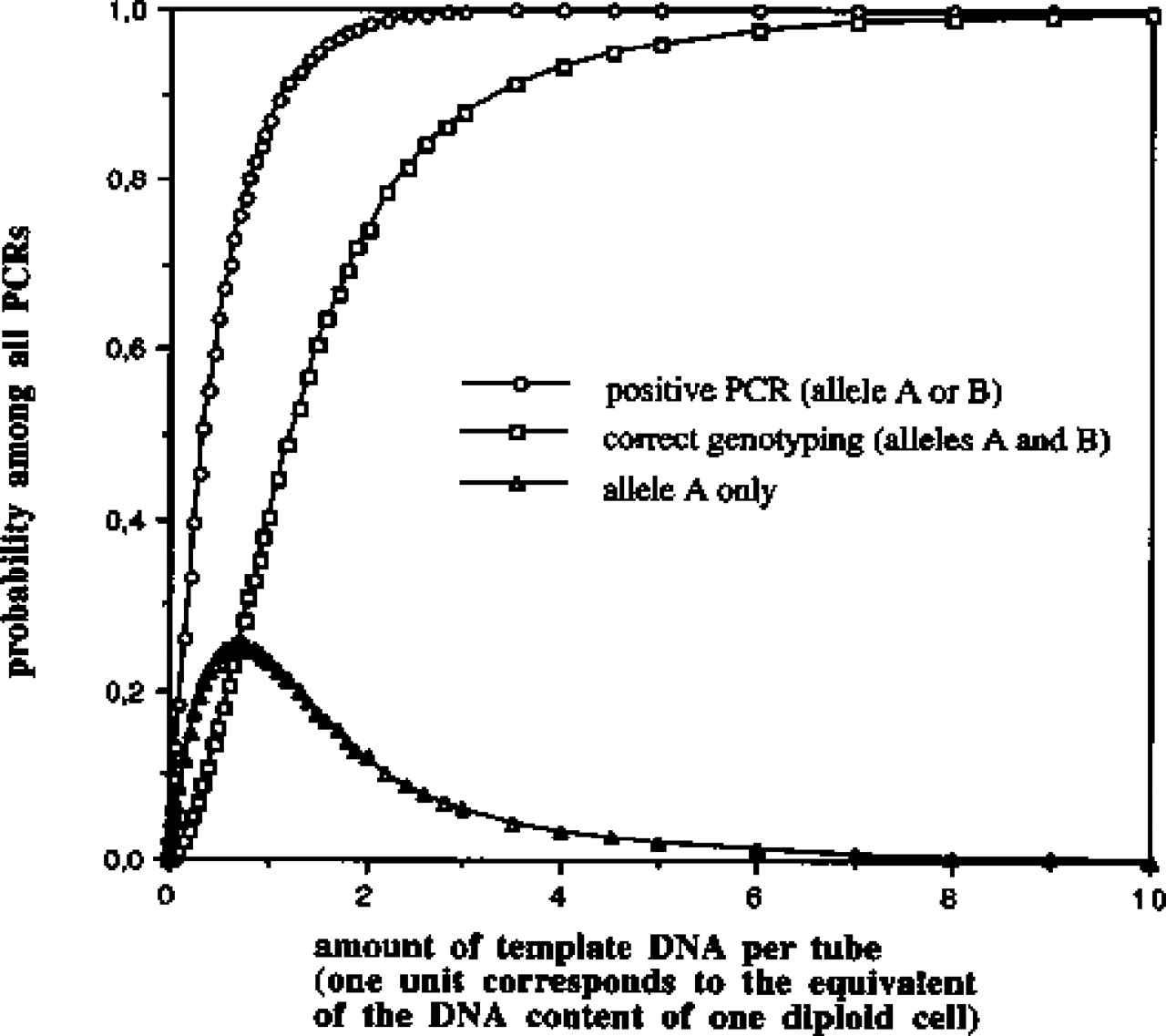 Nucleic Acids Res, Volume 24, Issue 16, 1 August 1996, Pages 3189–3194, https://doi.org/10.1093/nar/24.16.3189
The content of this slide may be subject to copyright: please see the slide notes for details.
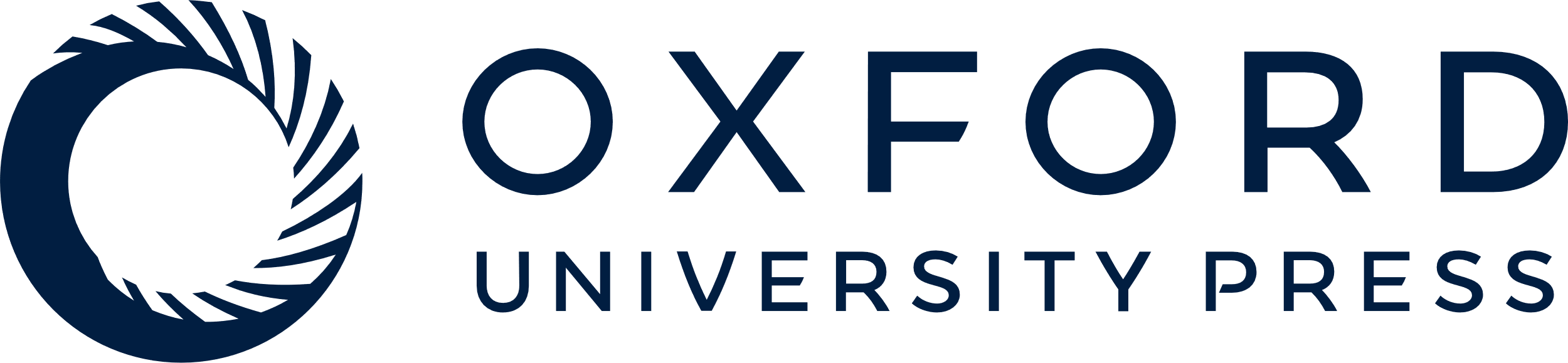 [Speaker Notes: Figure 1 Results of the simulation concerning the genetic typing of a heterozygous individual bearing alleles A and B. Probability among all PCRs of obtaining a positive PCR (allele A or B), a correct genotype (alleles A and B) or only one allele (allele A only), according to the amount of template DNA.


Unless provided in the caption above, the following copyright applies to the content of this slide: © 1996 Oxford University Press]
Figure 2 Results of the simulation concerning the genetic typing of a heterozygous individual bearing alleles A and B. ...
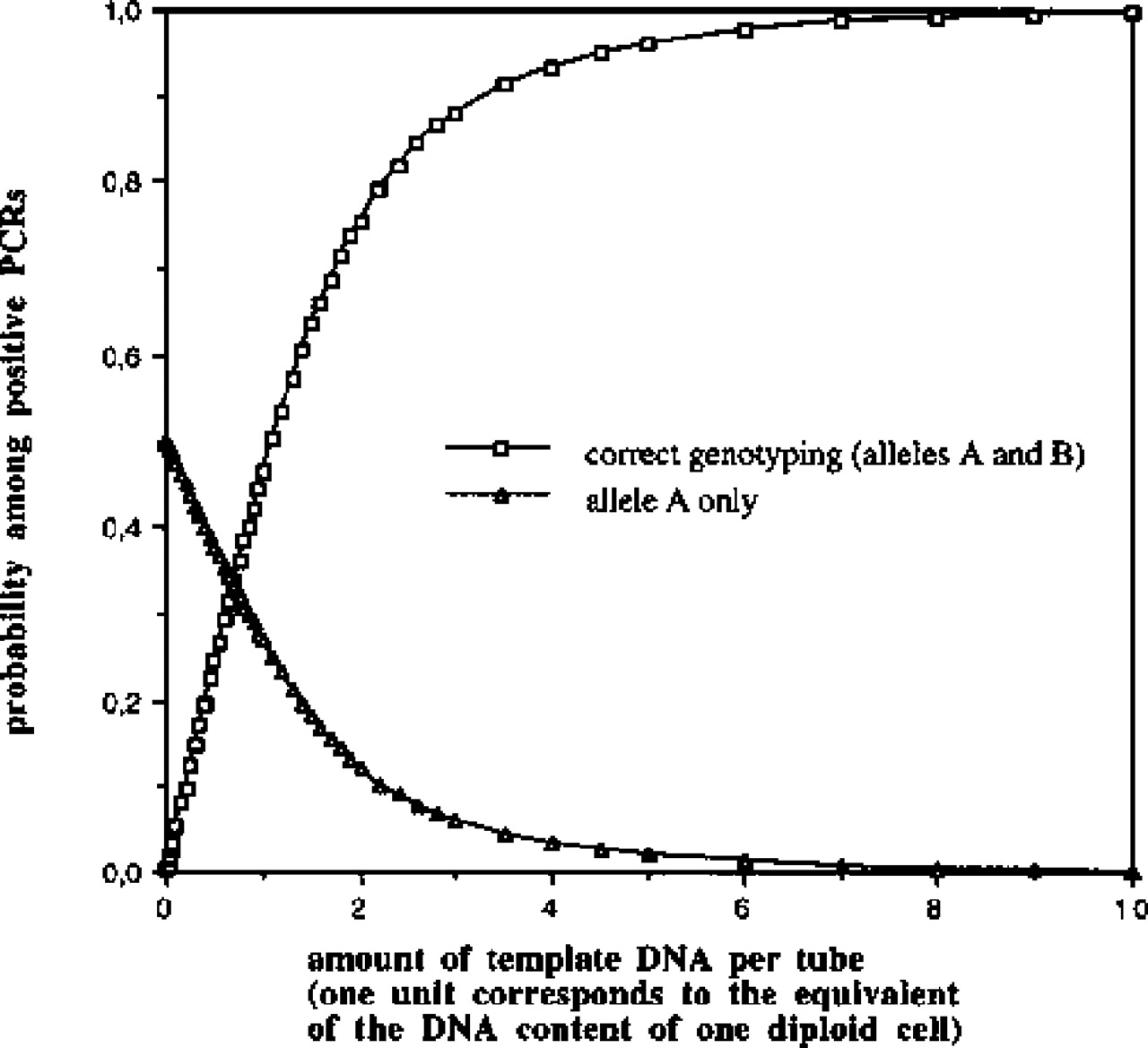 Nucleic Acids Res, Volume 24, Issue 16, 1 August 1996, Pages 3189–3194, https://doi.org/10.1093/nar/24.16.3189
The content of this slide may be subject to copyright: please see the slide notes for details.
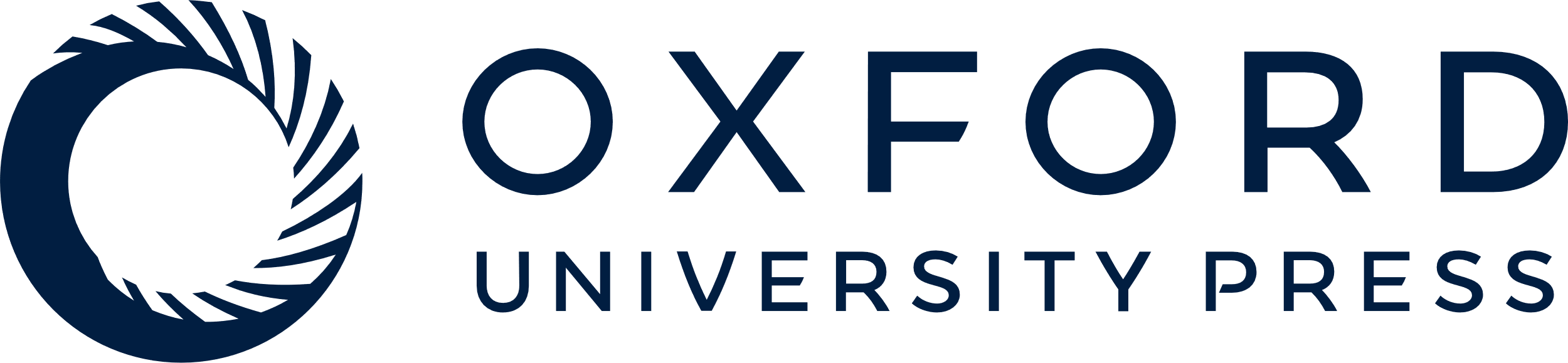 [Speaker Notes: Figure 2 Results of the simulation concerning the genetic typing of a heterozygous individual bearing alleles A and B. Probability among positive PCRs of obtaining a correct genotyping (alleles A and B) or only one allele (allele A only), according to the amount of template DNA.


Unless provided in the caption above, the following copyright applies to the content of this slide: © 1996 Oxford University Press]
Table 1 Stochastic distribution of alleles A and B among 10 tubes, using PCR templates equivalent to the amplifiable ...
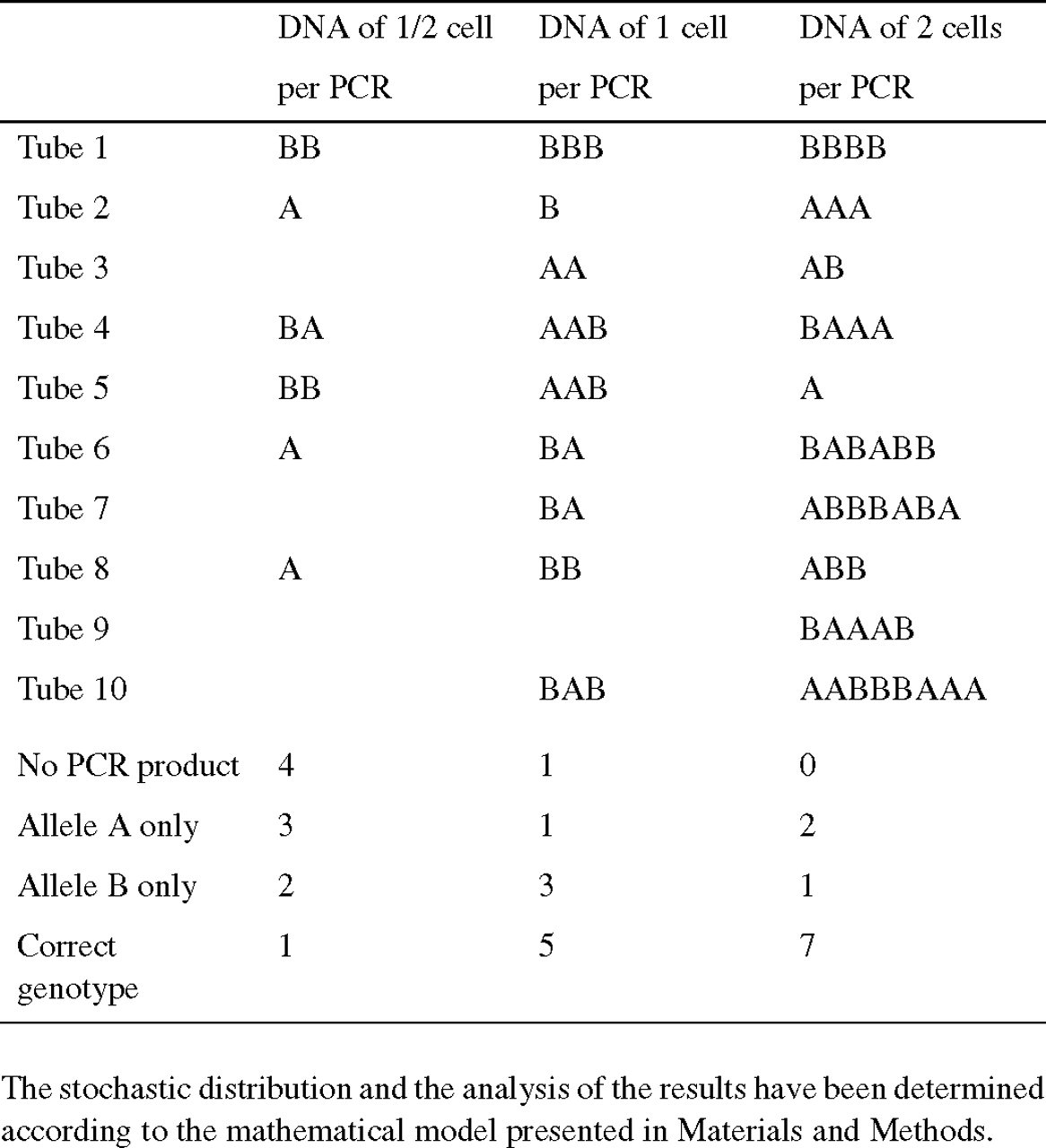 Nucleic Acids Res, Volume 24, Issue 16, 1 August 1996, Pages 3189–3194, https://doi.org/10.1093/nar/24.16.3189
The content of this slide may be subject to copyright: please see the slide notes for details.
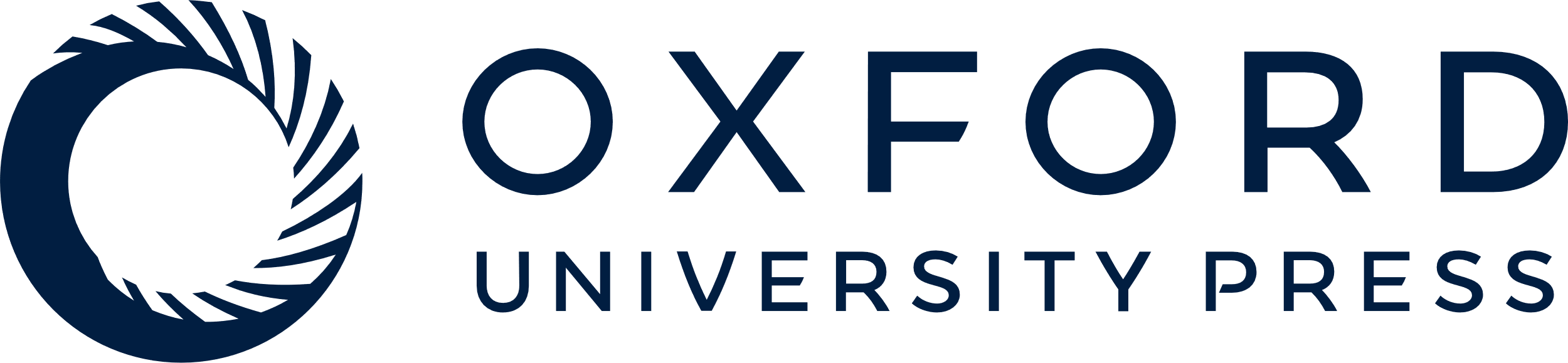 [Speaker Notes: Table 1 Stochastic distribution of alleles A and B among 10 tubes, using PCR templates equivalent to the amplifiable DNA content of 1/2, 1 and 2 cells


Unless provided in the caption above, the following copyright applies to the content of this slide: © 1996 Oxford University Press]
Figure 3 Autoradiograph showing the results of 50 genotyping experiments using the same extract (1:1) as template. ...
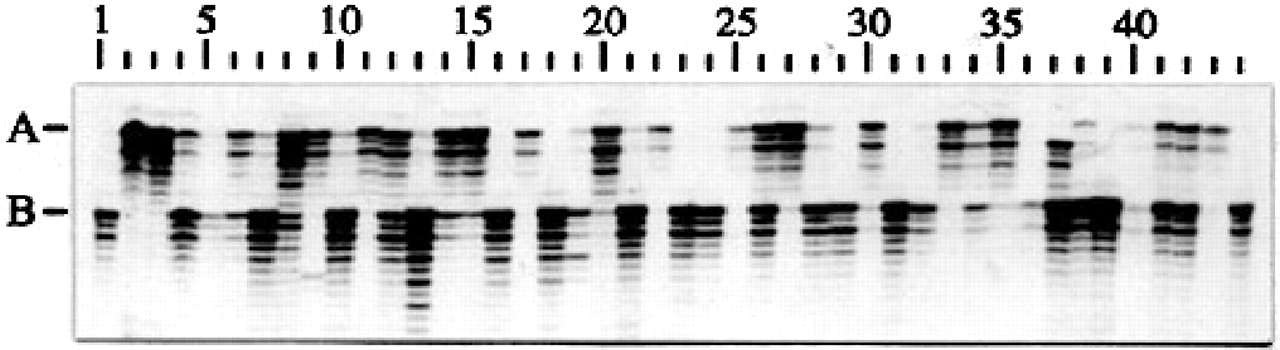 Nucleic Acids Res, Volume 24, Issue 16, 1 August 1996, Pages 3189–3194, https://doi.org/10.1093/nar/24.16.3189
The content of this slide may be subject to copyright: please see the slide notes for details.
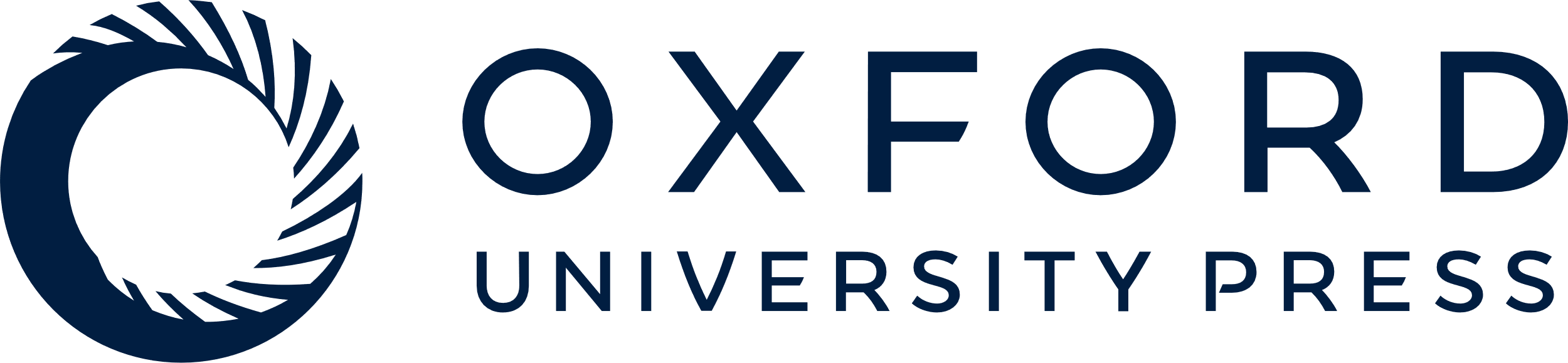 [Speaker Notes: Figure 3 Autoradiograph showing the results of 50 genotyping experiments using the same extract (1:1) as template. Only the 44 positive amplifications are shown. Both alleles A and B are represented in the experiments of lanes 4–8, 10, 12–15, 19, 21, 26, 28, 30, 32, 34, 38 and 40–42. Only one allele, A or B, is represented in the experiments of lanes 1–3, 9, 11, 16–18, 20, 22–25, 27, 29, 31, 33, 35–37, 39, 43 and 44. Lanes 19 and 37 show two obvious false alleles. Lanes 3, 13, 20 and 34 may also contain false alleles.


Unless provided in the caption above, the following copyright applies to the content of this slide: © 1996 Oxford University Press]
Table 2 Results of 50 genetic typing experiments at a heterozygous locus for three different concentrations of ...
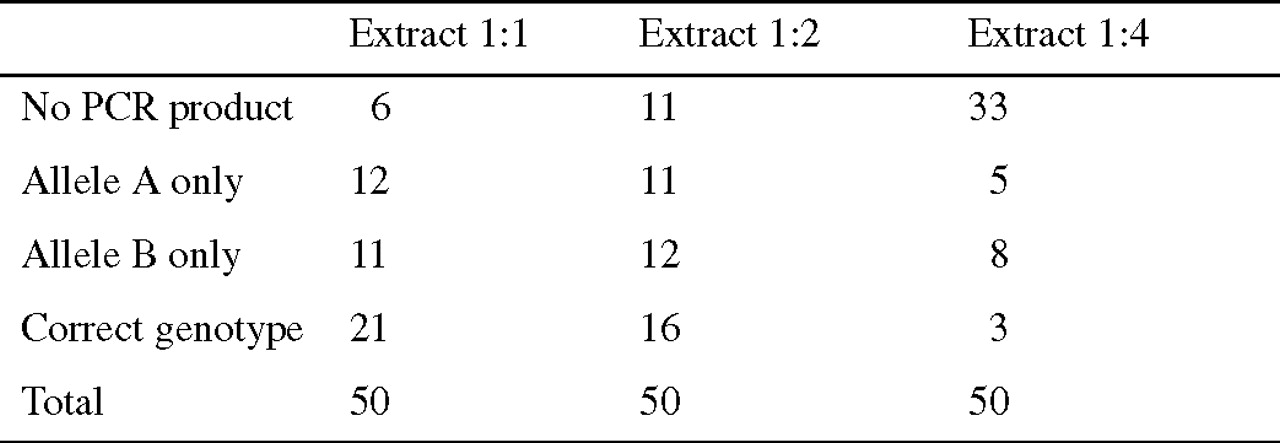 Nucleic Acids Res, Volume 24, Issue 16, 1 August 1996, Pages 3189–3194, https://doi.org/10.1093/nar/24.16.3189
The content of this slide may be subject to copyright: please see the slide notes for details.
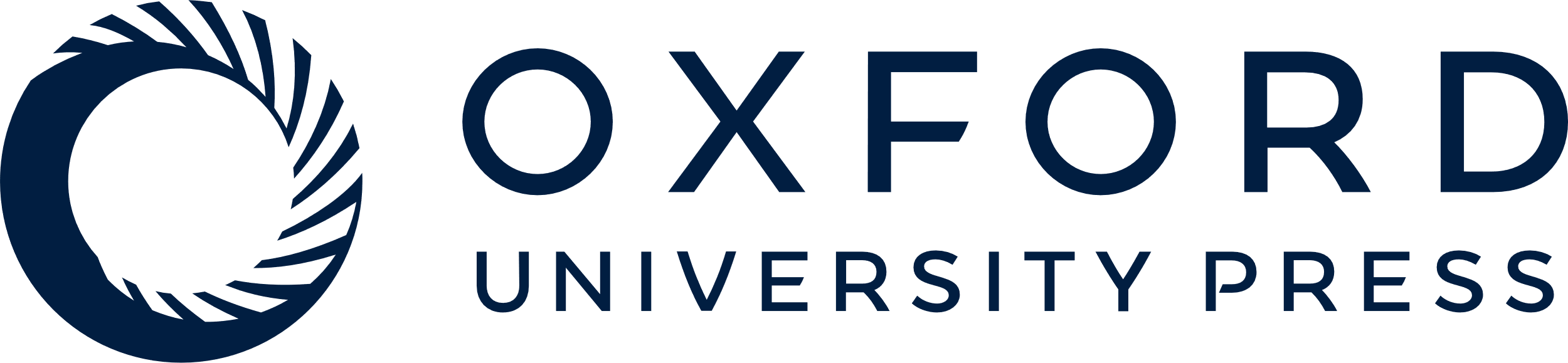 [Speaker Notes: Table 2 Results of 50 genetic typing experiments at a heterozygous locus for three different concentrations of template DNA


Unless provided in the caption above, the following copyright applies to the content of this slide: © 1996 Oxford University Press]
Figure 4 Flow chart diagram of the procedure used to obtain a reliable genetic typing with a confidence level of 99%.
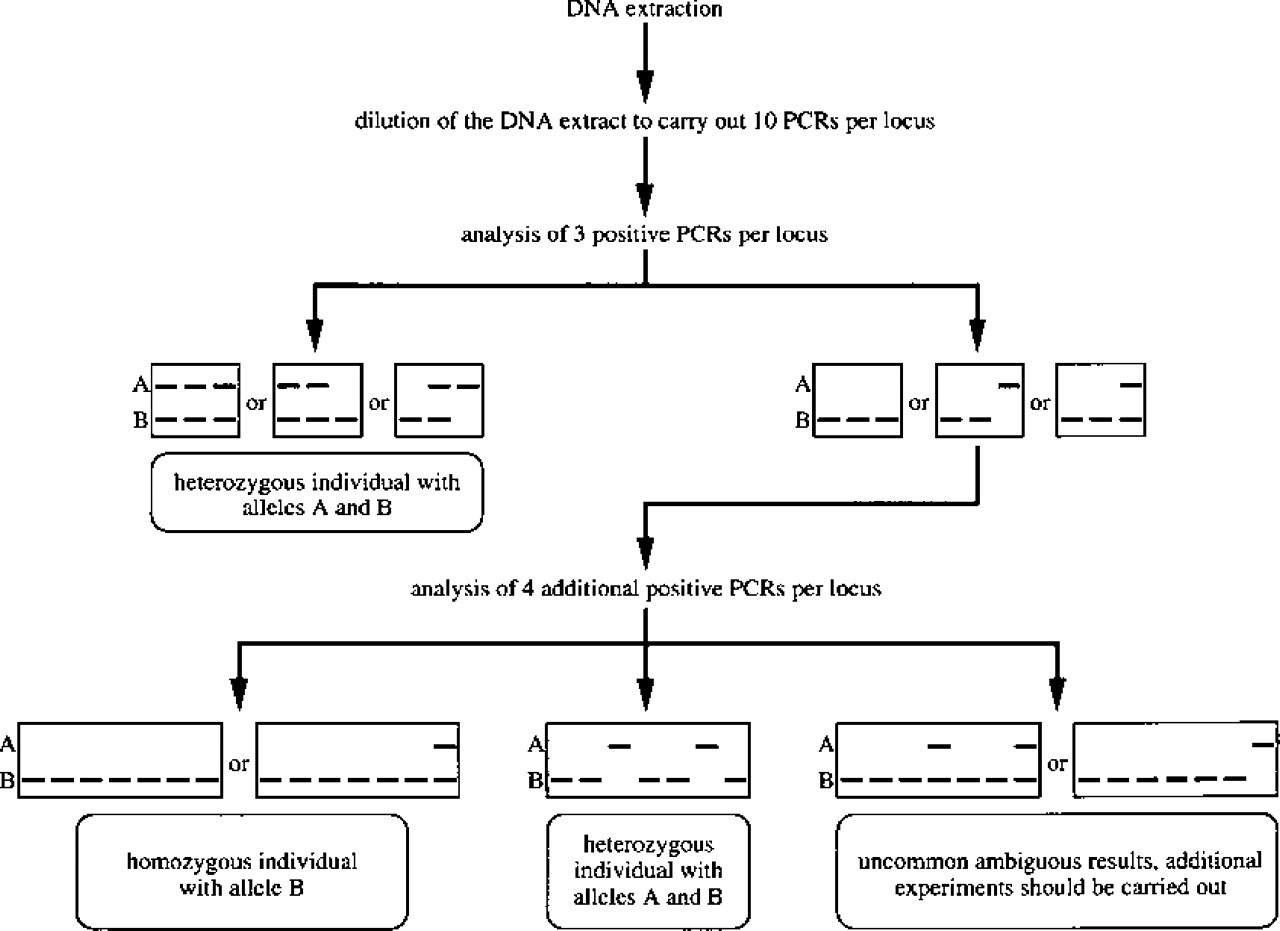 Nucleic Acids Res, Volume 24, Issue 16, 1 August 1996, Pages 3189–3194, https://doi.org/10.1093/nar/24.16.3189
The content of this slide may be subject to copyright: please see the slide notes for details.
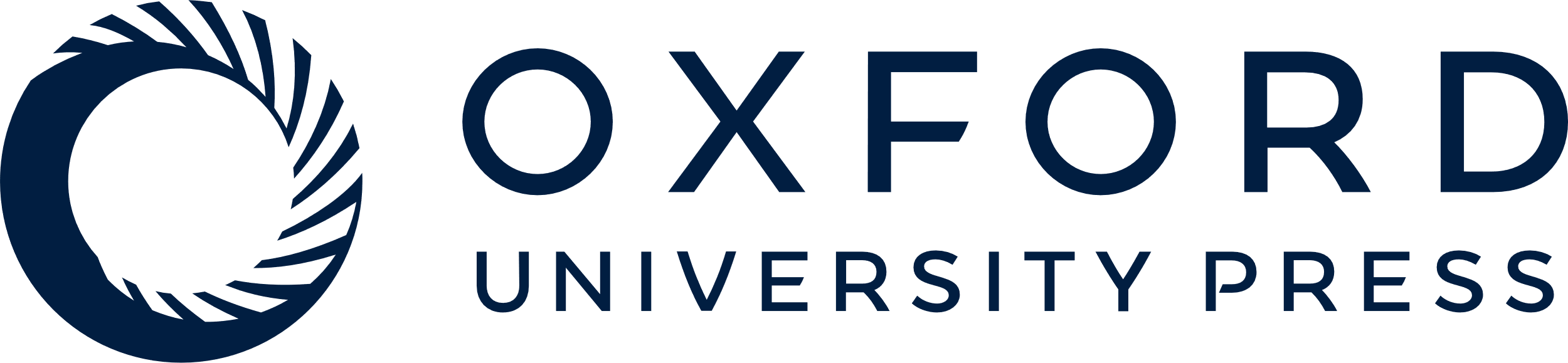 [Speaker Notes: Figure 4 Flow chart diagram of the procedure used to obtain a reliable genetic typing with a confidence level of 99%.


Unless provided in the caption above, the following copyright applies to the content of this slide: © 1996 Oxford University Press]